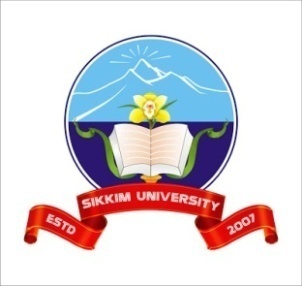 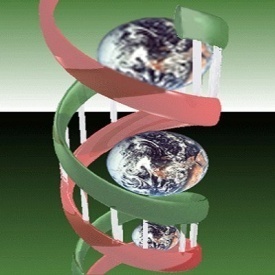 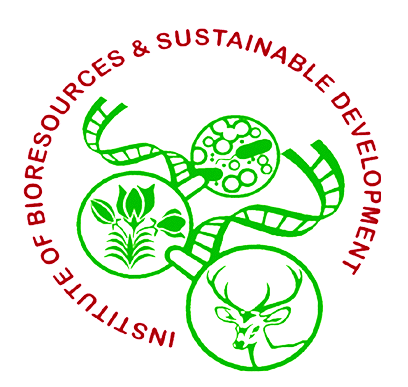 About the Department
Department of Horticulture was established in 2009 as one of the foremost professional course departments of Sikkim University, offering integrated B.Sc-M.Sc in Horticulture of 6 years’ duration. In the year 2013, the department started direct M.Sc (Horticulture) and PhD (Horticulture) with four specializations viz. Fruit Science, Vegetable Science, Floriculture and Landscaping, and Plantation, Spices, Medicinal and Aromatic crops. The department presently focuses on organic farming, climate change resilient horticulture, conservation of local germplasm and value addition of horticulture those germplasm. The department is currently located at 6th Mile, Samdur, Tadong, Gangtok.
ONE MONTH SKILL DEVELOPMENT TRAINING
Processing and Value addition of indigenous fruits and vegetables of
  Sikkim Himalaya
17th  September, 2018 – 16th  October, 2018
Sponsored by
Institute of Bioresources and Sustainable Development, Imphal
Department of Biotechnology, Govt. of India

Organized by
Department of Horticulture, 
Sikkim University,  Gangtok and 
Biotech Park, Lucknow (UP)
About the Biotech Park
Biotech Park is a Technology Incubator with focus on Health Care, Agriculture, Environment, Industrial Application and Energy. The mission of Biotech Park is to foster development of knowledge based economy in biotechnology and hand hold all innovation activities to assure benefit to all sections of the society. (http://www.biotechpark.org.in/)
Course Coordinator
Dr. Laxuman Sharma
Associate Professor & Head
Department of Horticulture
Sikkim University
                                                      
Co-cordinator
        Dr. Karma Diki Bhutia	                       Dr. Manju Rana
          Assistant Professor	                      Assistant Professor
        Department of Horticulture         Department  of Horticulture
            Sikkim University                           Sikkim University
How To Reach
Gangtok is well connected from Siliguri via buses and  tourist taxis. Till Siliguri, you can reach via railway and  by air. The nearest railway station is New Jalpaiguri and the airport is Bagdogra..
Background
Who can apply/participate
Value-added horticulture is a process of increasing the economic value and consumer appeal of any horticultural commodity through changes in processing or diversification. Profit potential is increased when an indistinctive raw commodity is converted into a unique product. It requires more time, labour and skill than typically seen in farming operations. For value-added products to be successful, it is recommended that producers carefully identify goods that utilize local resources and that fulfill gap in the market. Adding value also adds to the cost of production, but careful planning and test marketing can significantly increase the net cash return of a small-scale enterprise Value-addition ensures high premium to the grower, while providing more acceptable quality products for the domestic and export market, and it provides the most important aspects of marketing and give the customers a reason to buy such products.
The knowledge gained from this training programme will be immensely beneficial for graduates in Horticulture/ Agriculture who wish to  join research or seek employment in esteemed industrial  companies in near future . 
Number of Participants: 30
Registration/course fee
No Course Fee/Registration Fee will be charged  from the participants. Participants need to  manage their accommodation, travel and food  expenses.
Course Content
How to apply?
The training will comprise lectures by experts and entrepreneurs as well as “hands on” for product development. Training will broadly cover topics such as preparation of products from fruits, vegetables and flowers, development of business proposal, marketing issues, government support among others.
Interested candidates may apply online at
www.biotechpark.org.in/coursenortheast.php
Organizing Committee
For Details
Kindly Contact  
Course Coordinator
Dr. Laxuman Sharma
9434217895
lsharma@cus.ac.in
Dr S Manivanan, Department of  Horticulture, SU
Dr Niladri Bag, Department of  Horticulture, SU
Dr Sujata Upadhaya, Department of  Horticulture, SU
Mr Rajesh Kumar, Department of  Horticulture, SU
Ph D scholars, Department of  Horticulture, SU